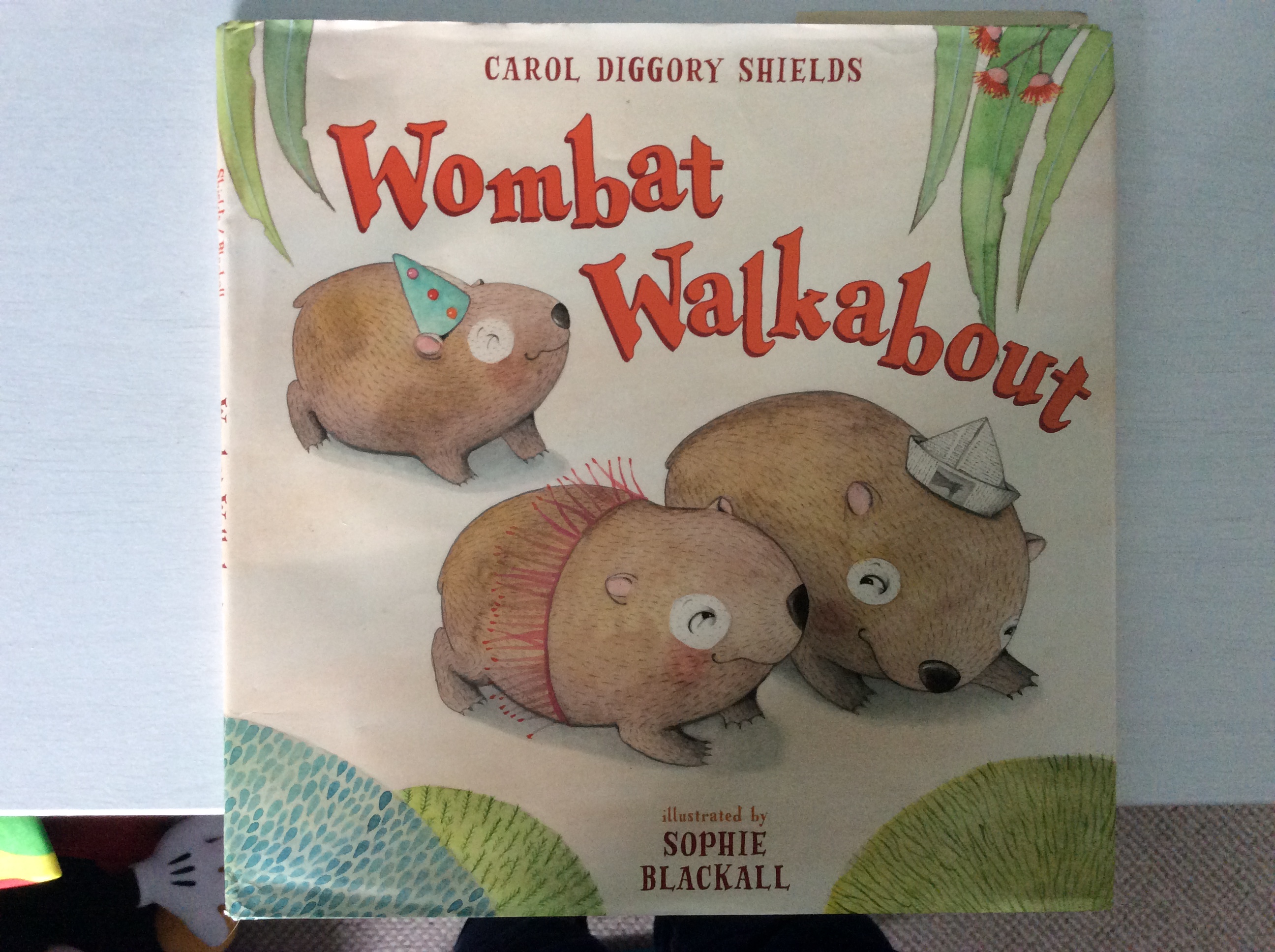 Can you spot the spying dingo?
Can you hear the words that rhyme?
Can you hear the words that rhyme?
Can you guess what will happen?
Can you hear the words that rhyme?
Can you guess what I am thinking? What do you think will happen next?